Pongal Know Your Numbers
START
How many pots are there ?
2
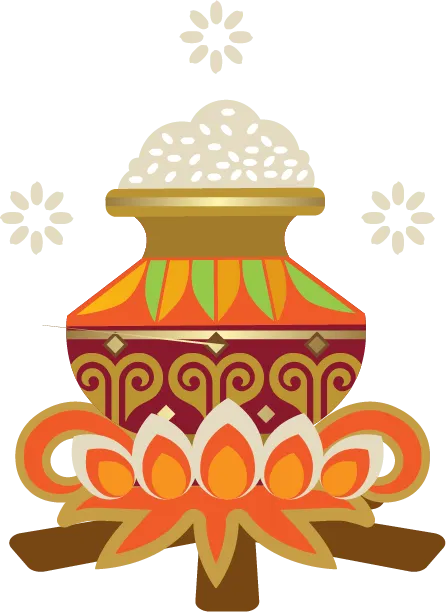 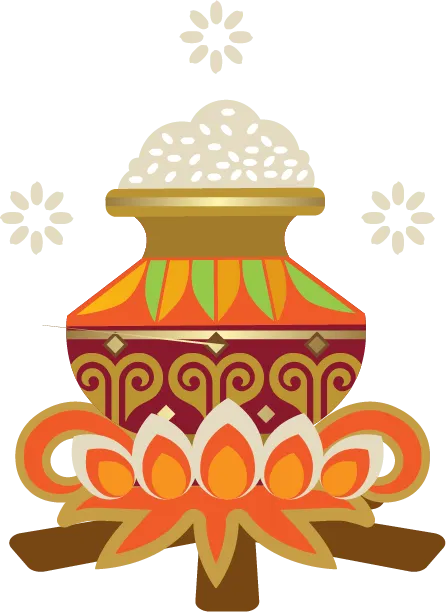 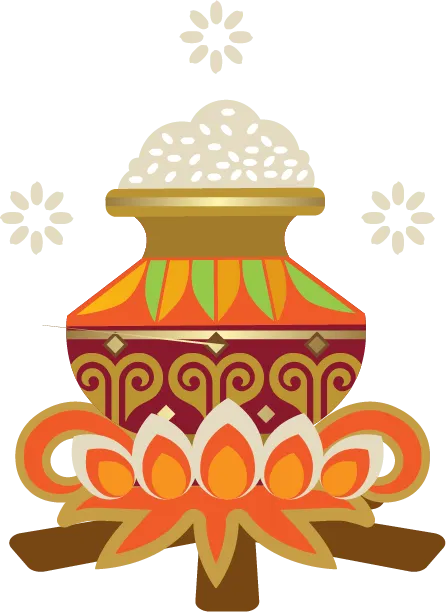 4
3
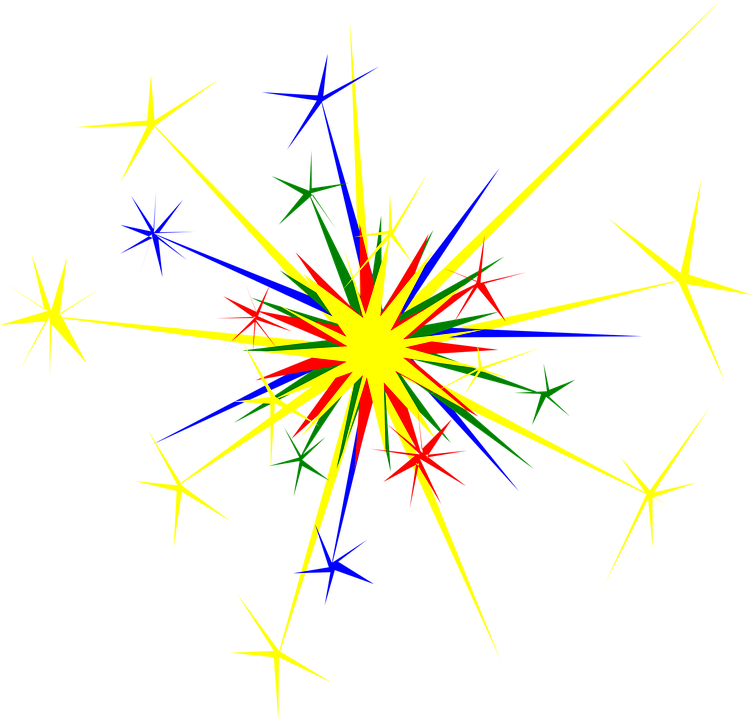 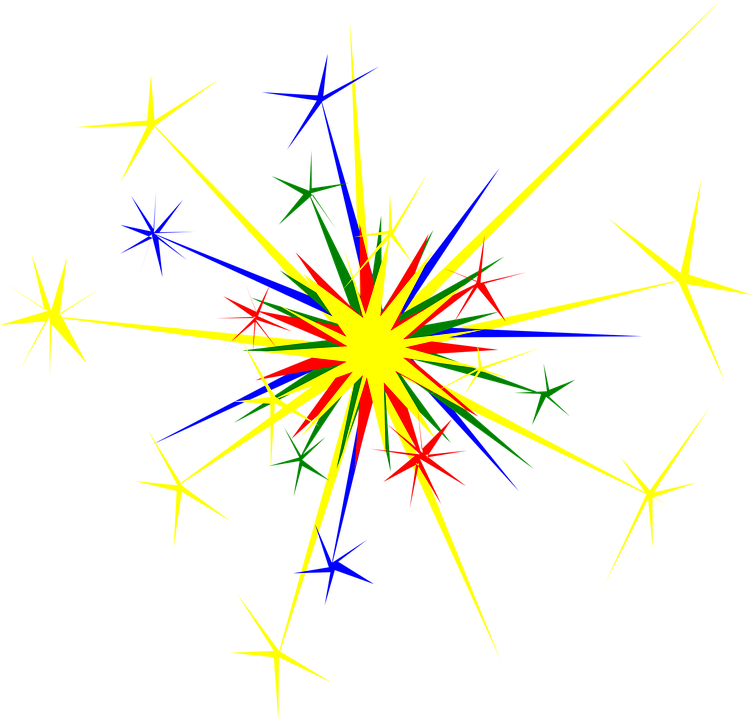 CORRECT
There are 3 pots!
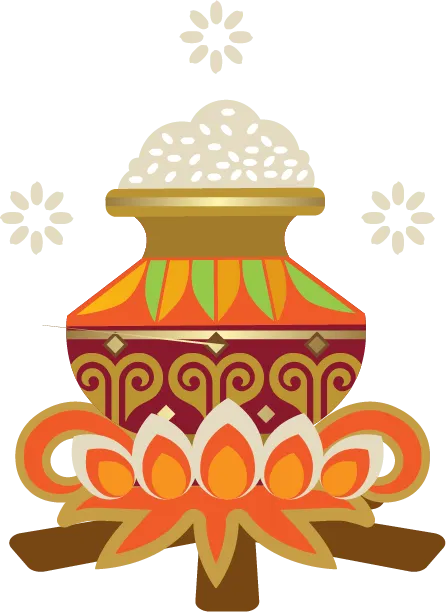 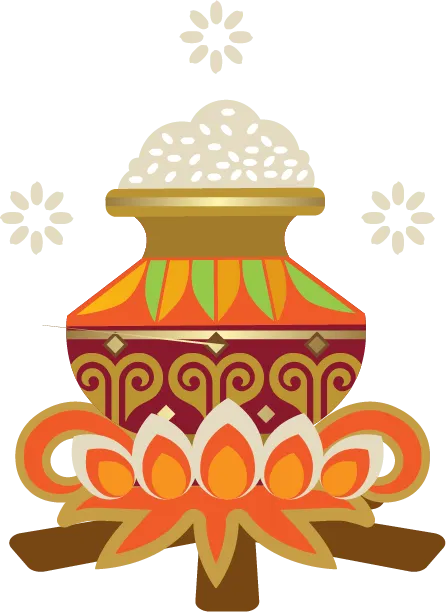 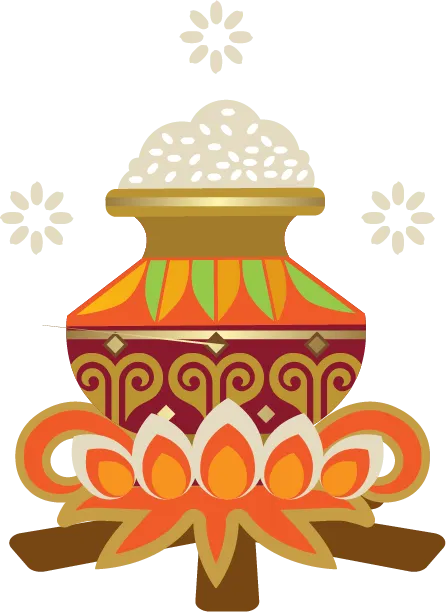 NEXT
Oops! Please Try Again
TRY AGAIN
How many sugarcanes are there ?
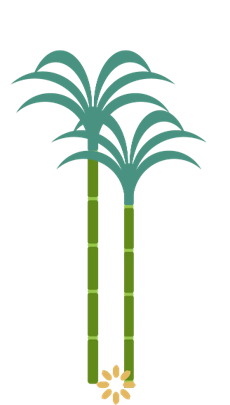 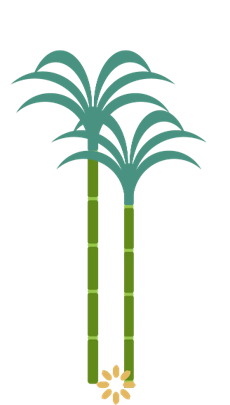 7
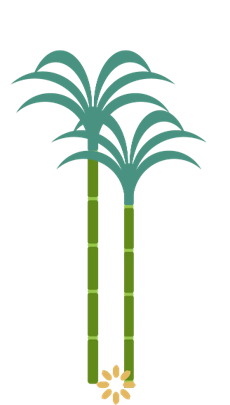 6
5
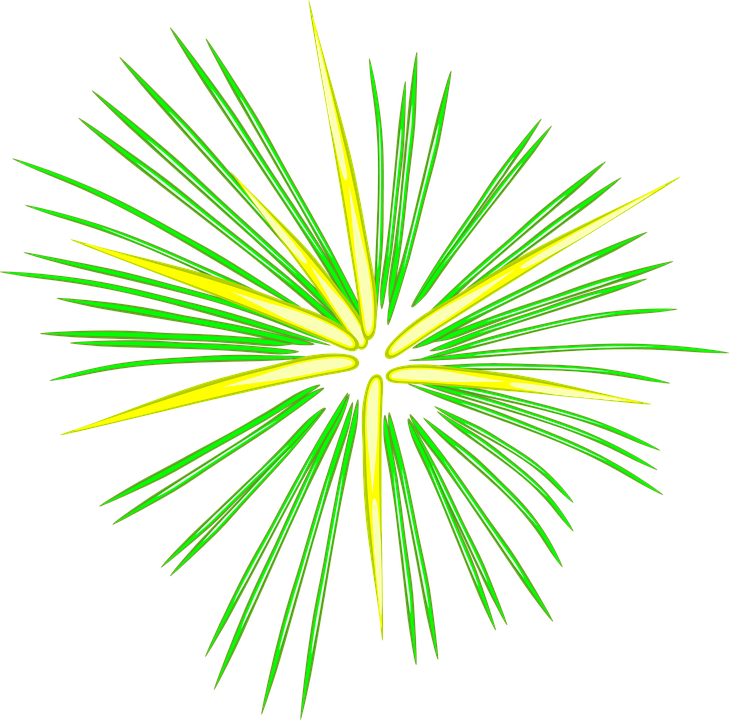 CORRECT
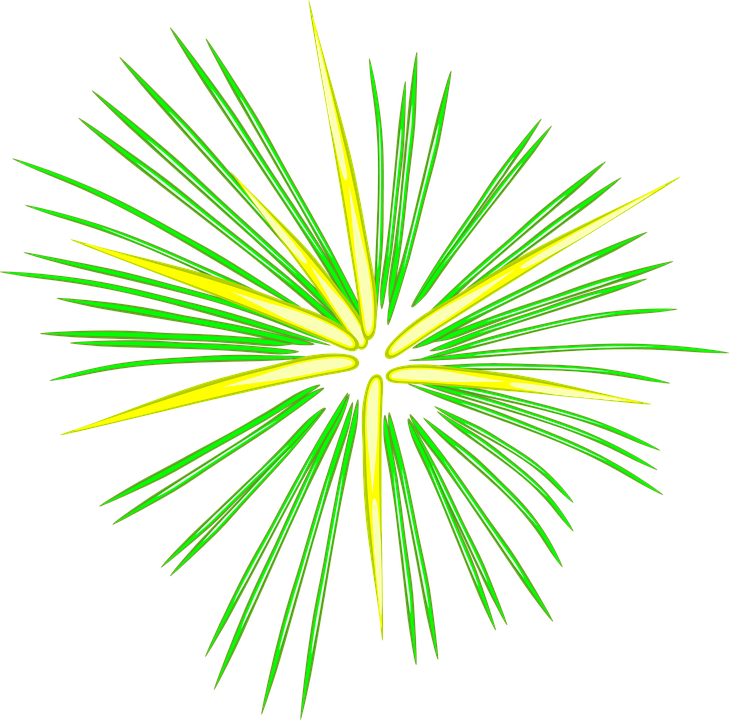 There are 6 sugarcanes!
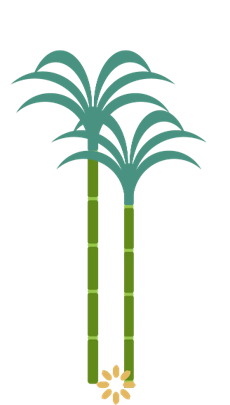 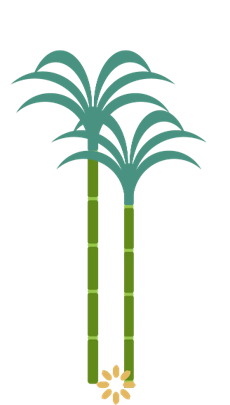 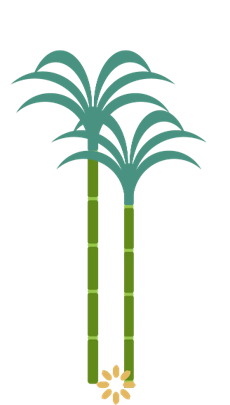 NEXT
Oops! Please Try Again
TRY AGAIN
How many cows are there ?
5
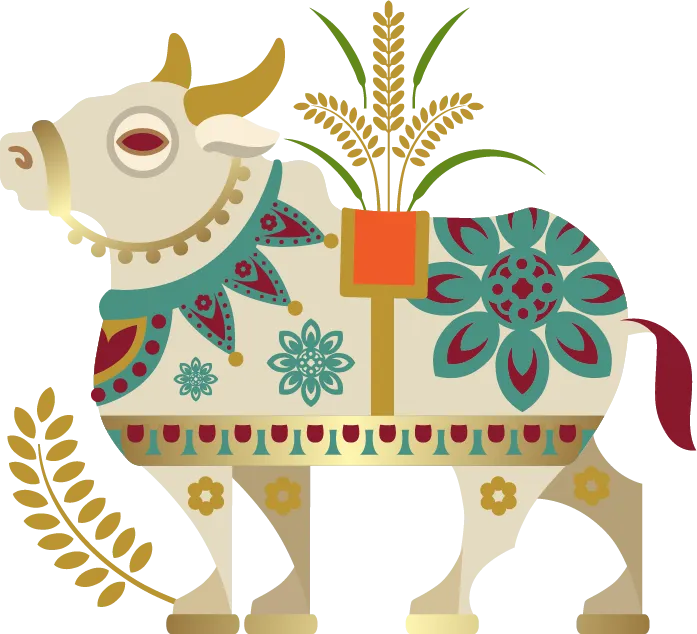 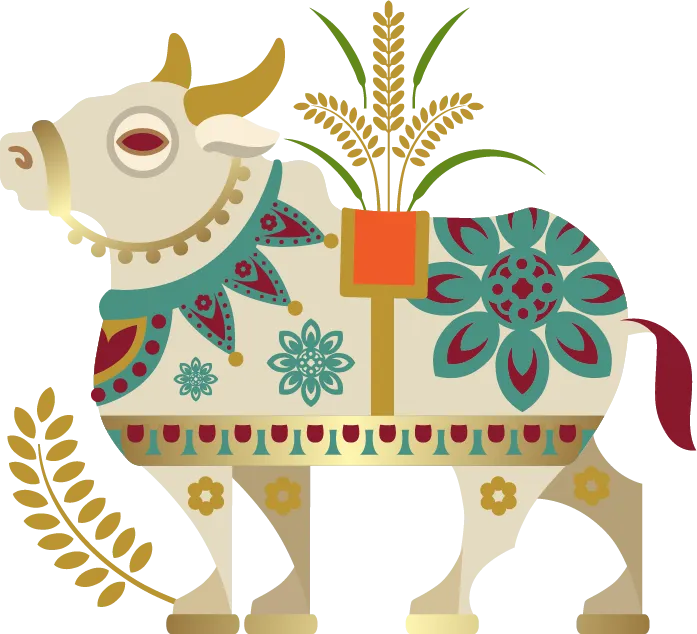 3
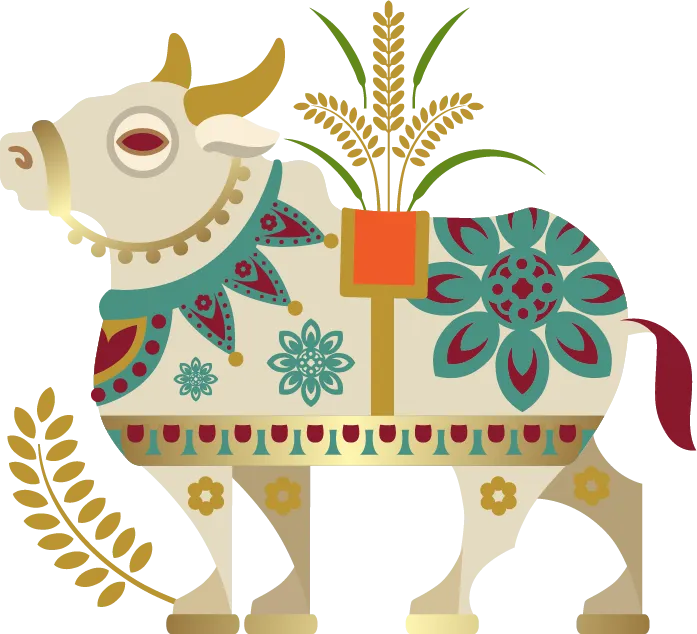 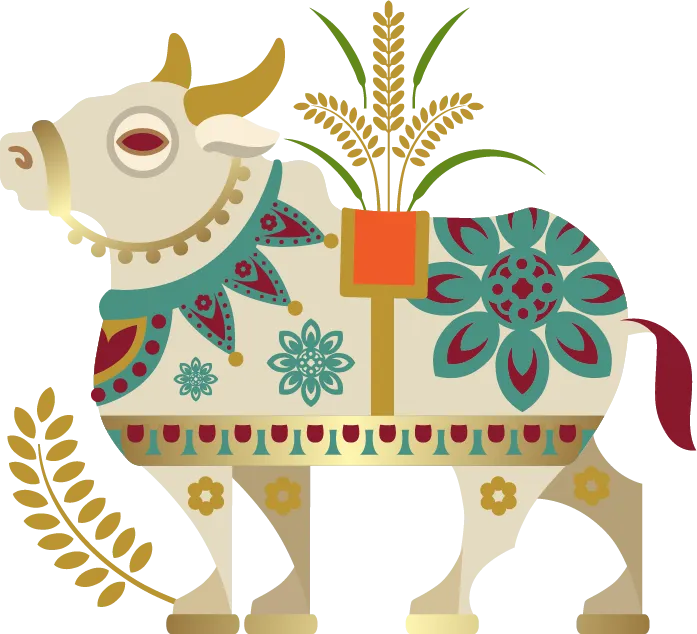 4
CORRECT
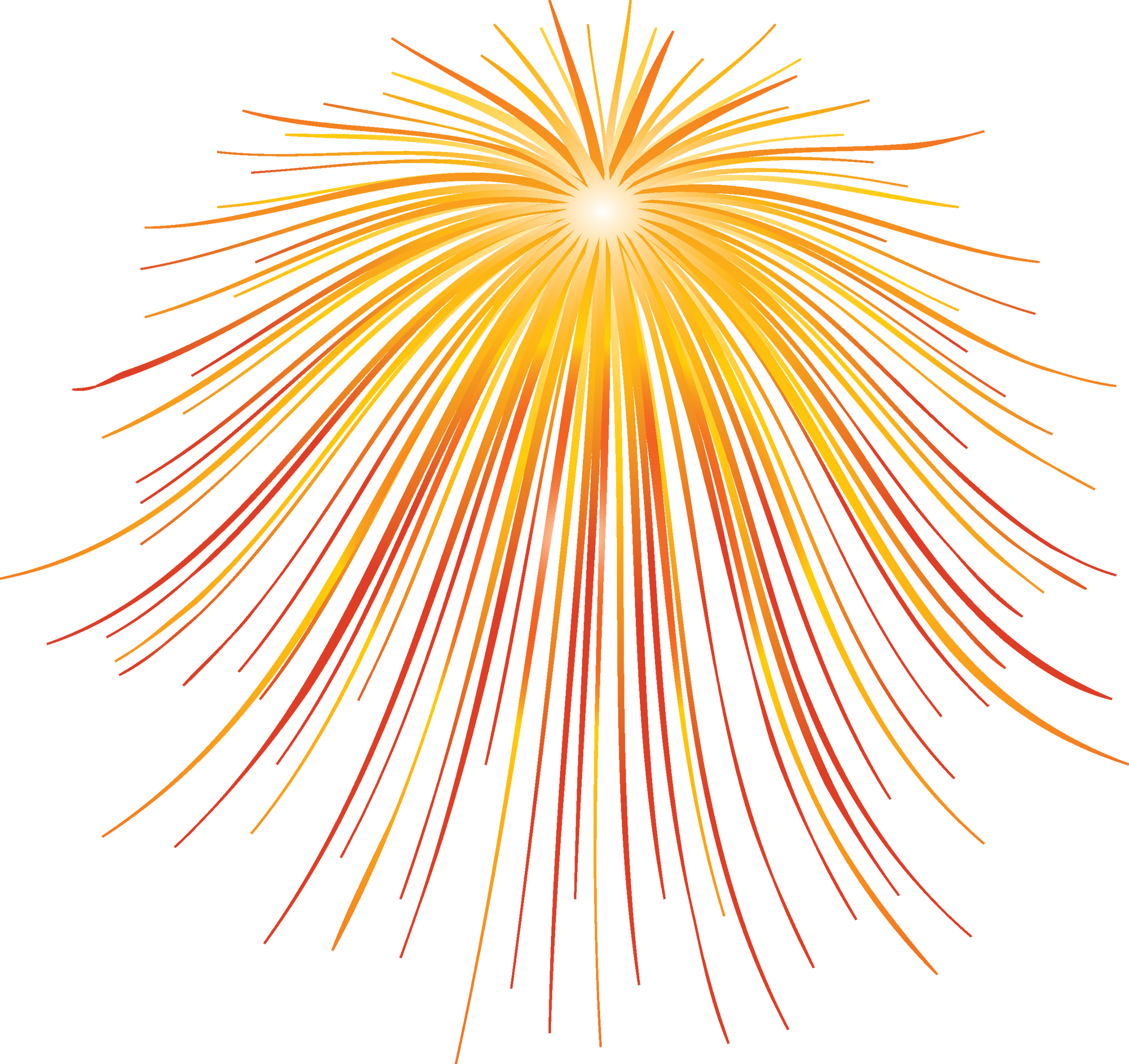 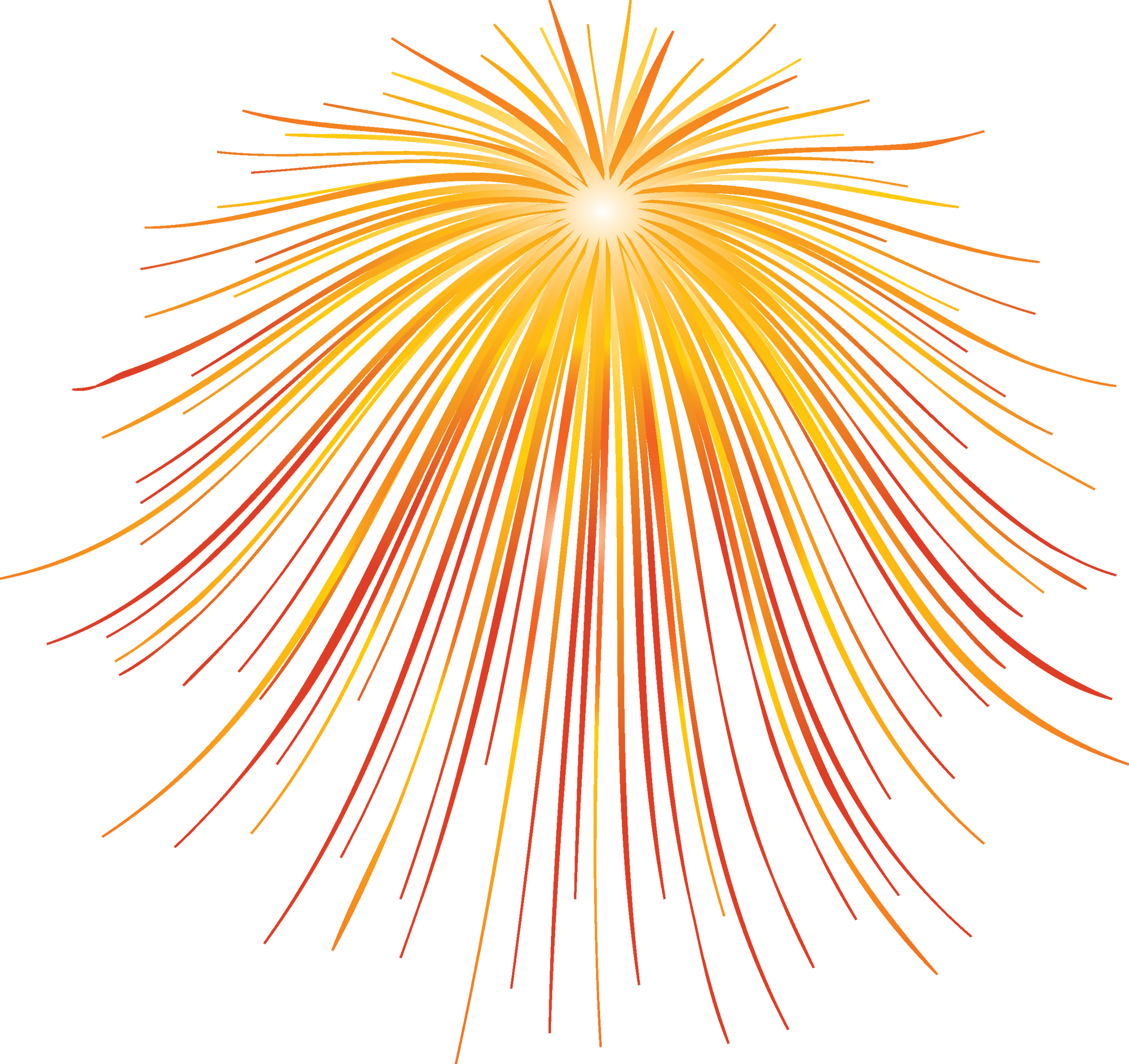 There are 4 cows!
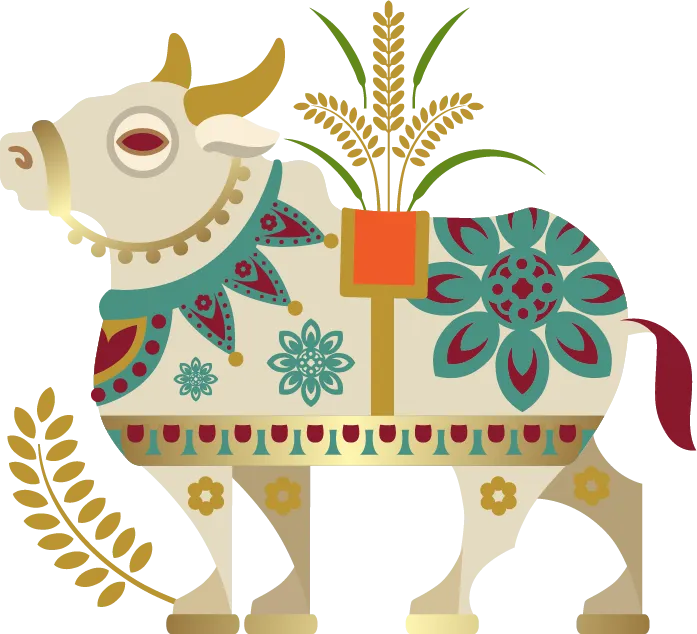 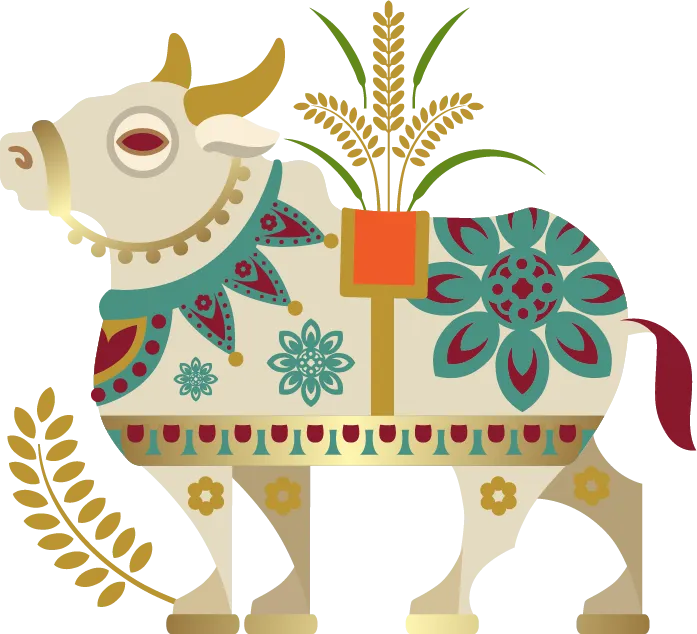 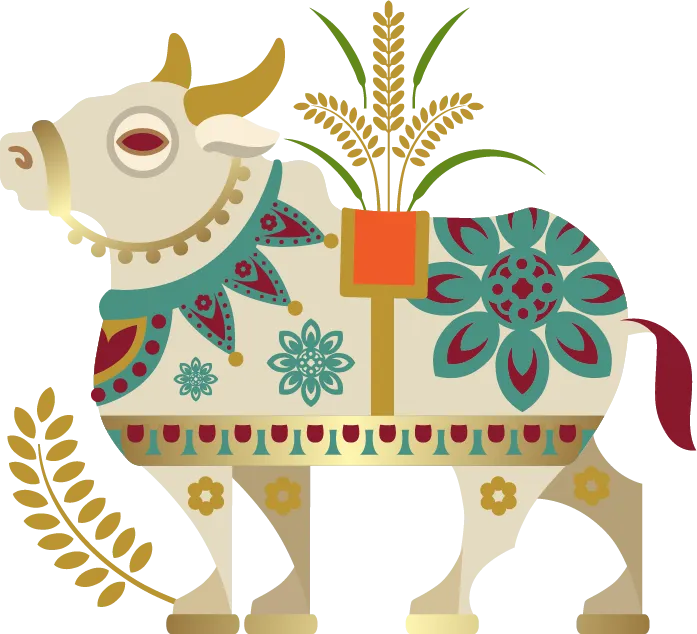 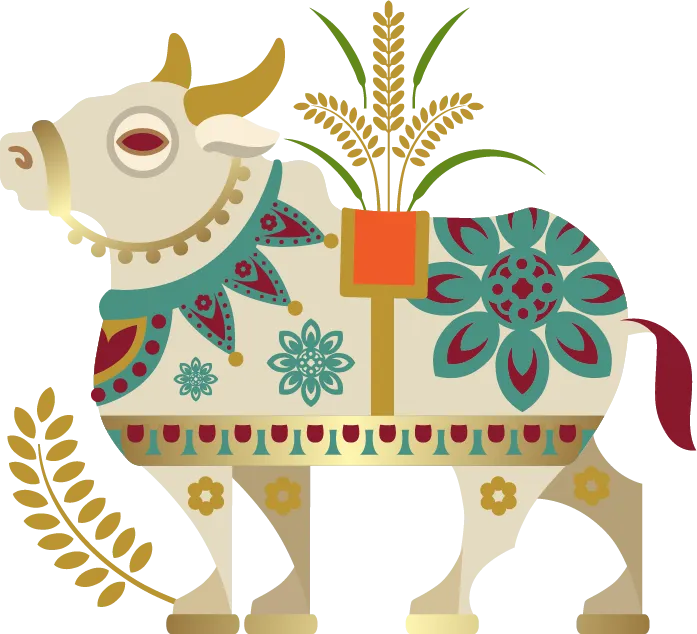 NEXT
Oops! Please Try Again
TRY AGAIN
How many dancers are there ?
7
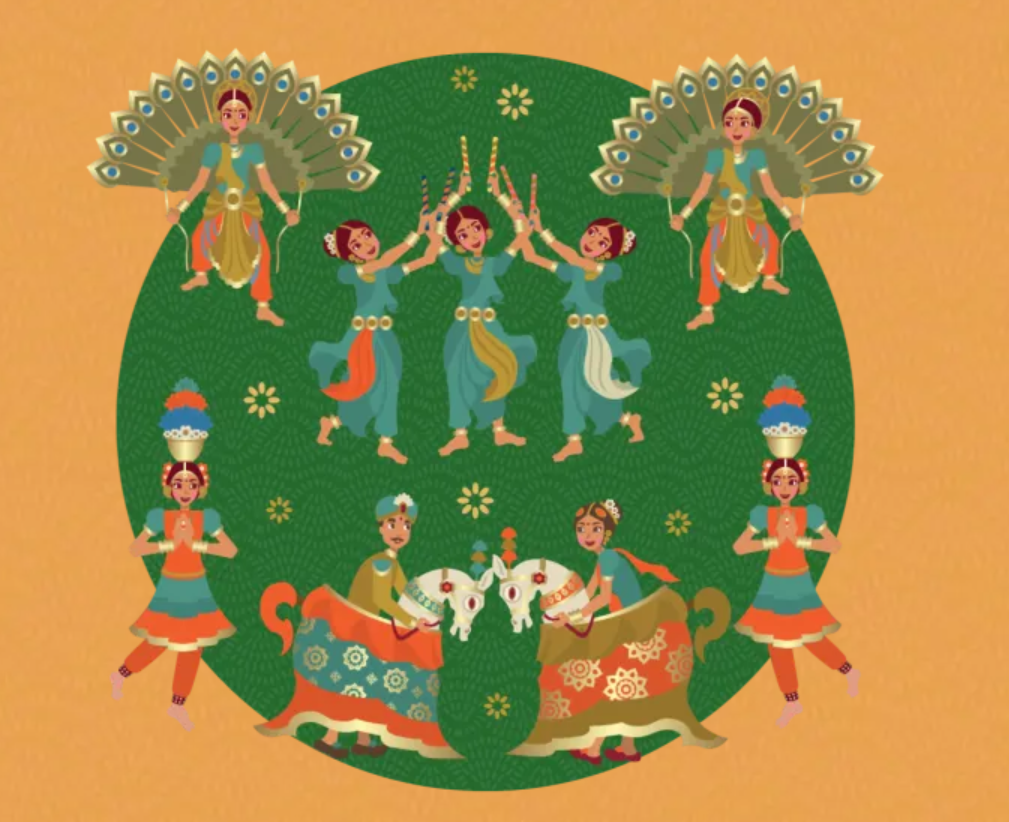 9
8
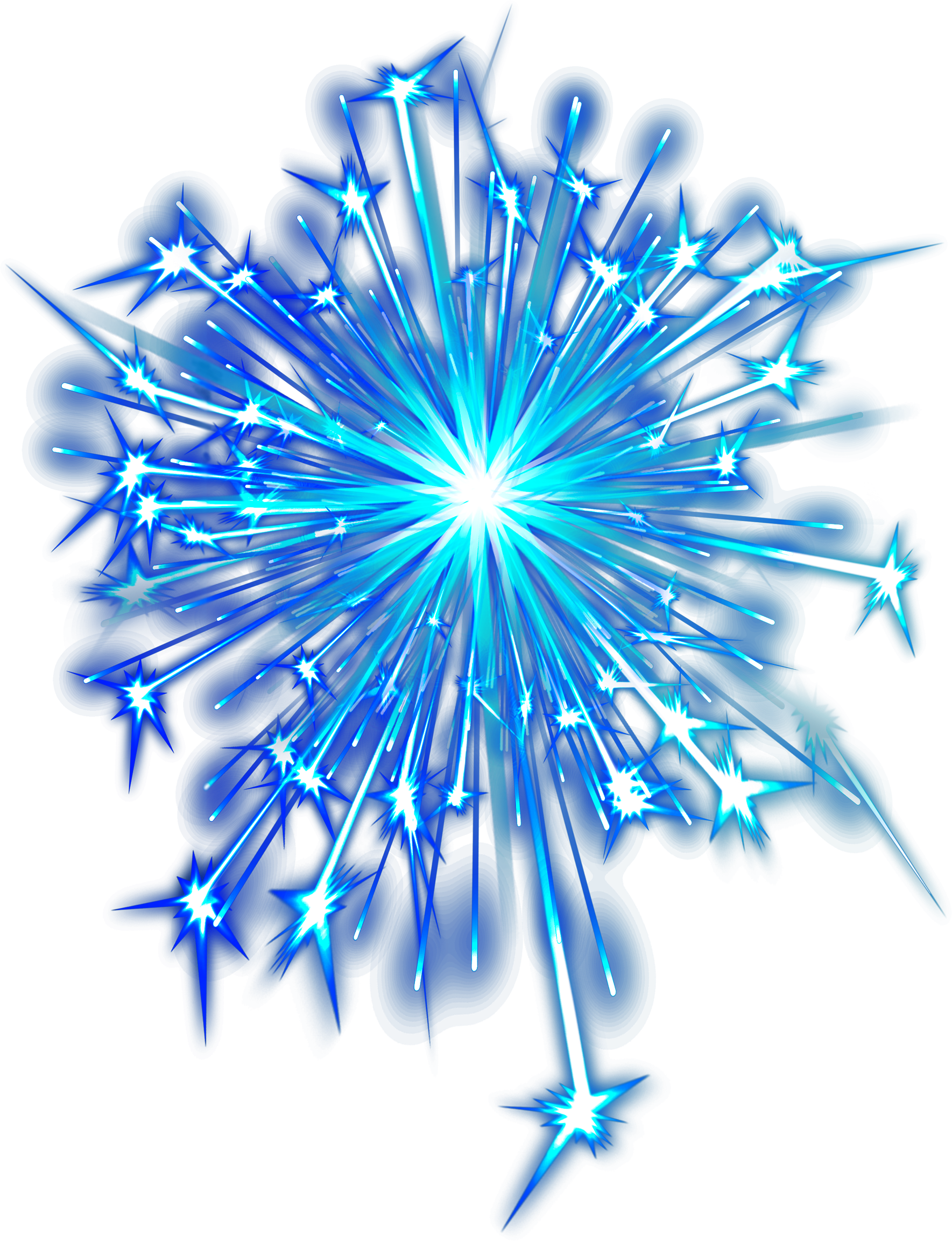 CORRECT
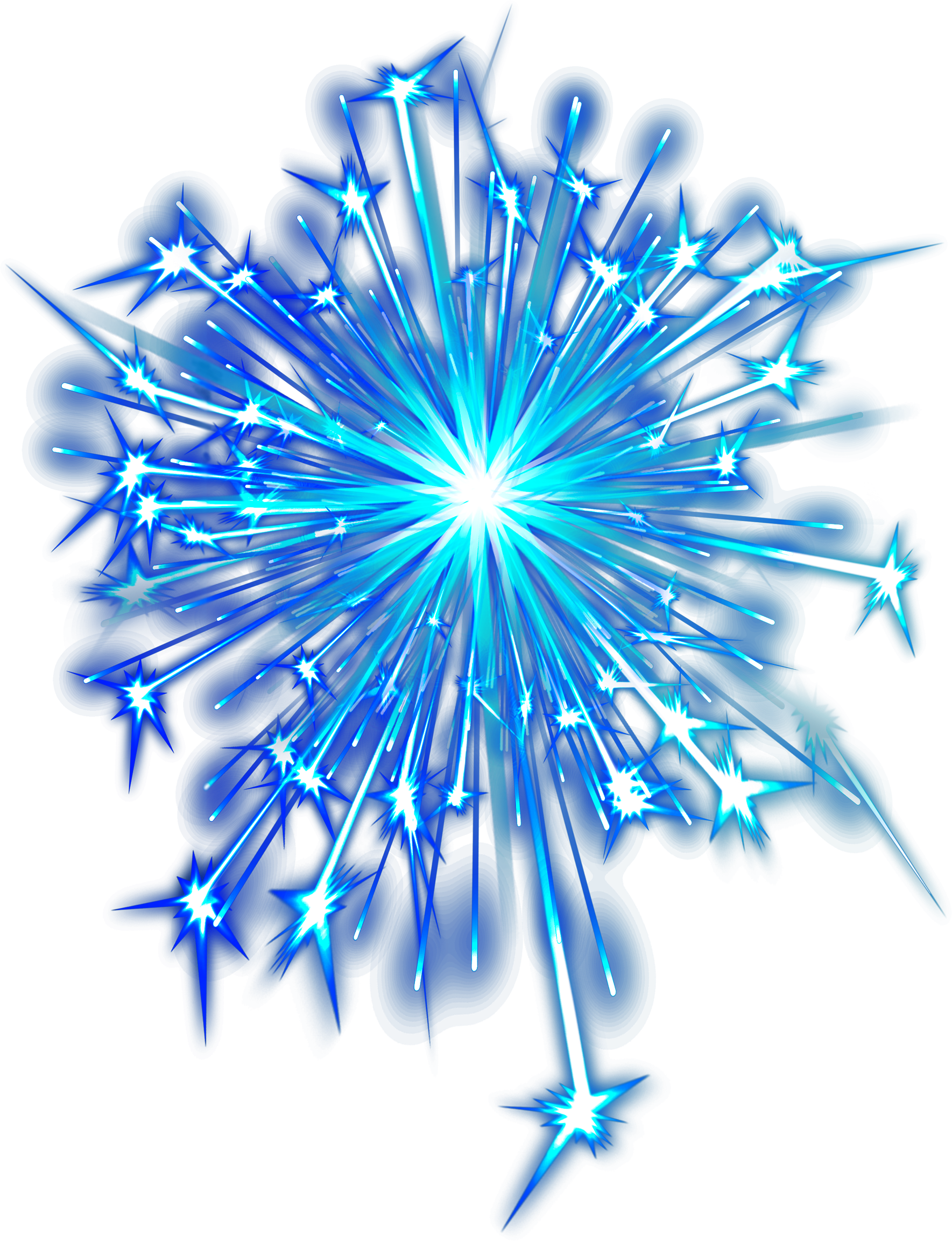 There are 9 dancers!
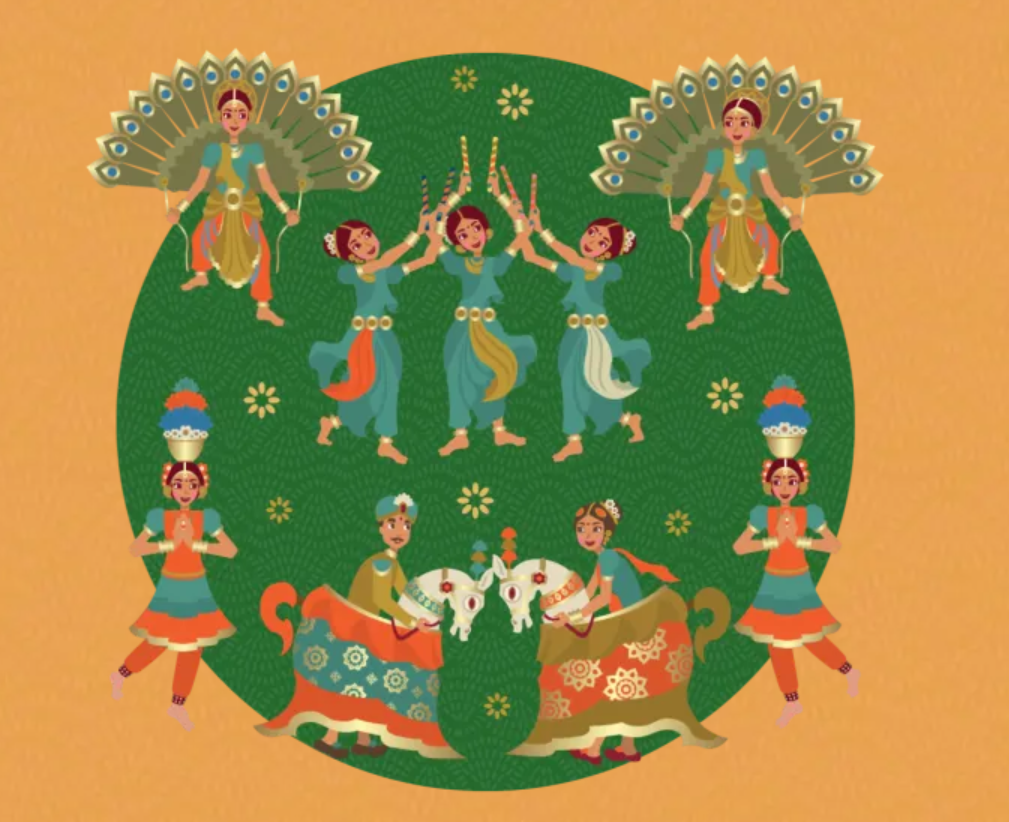 Oops! Please Try Again
TRY AGAIN